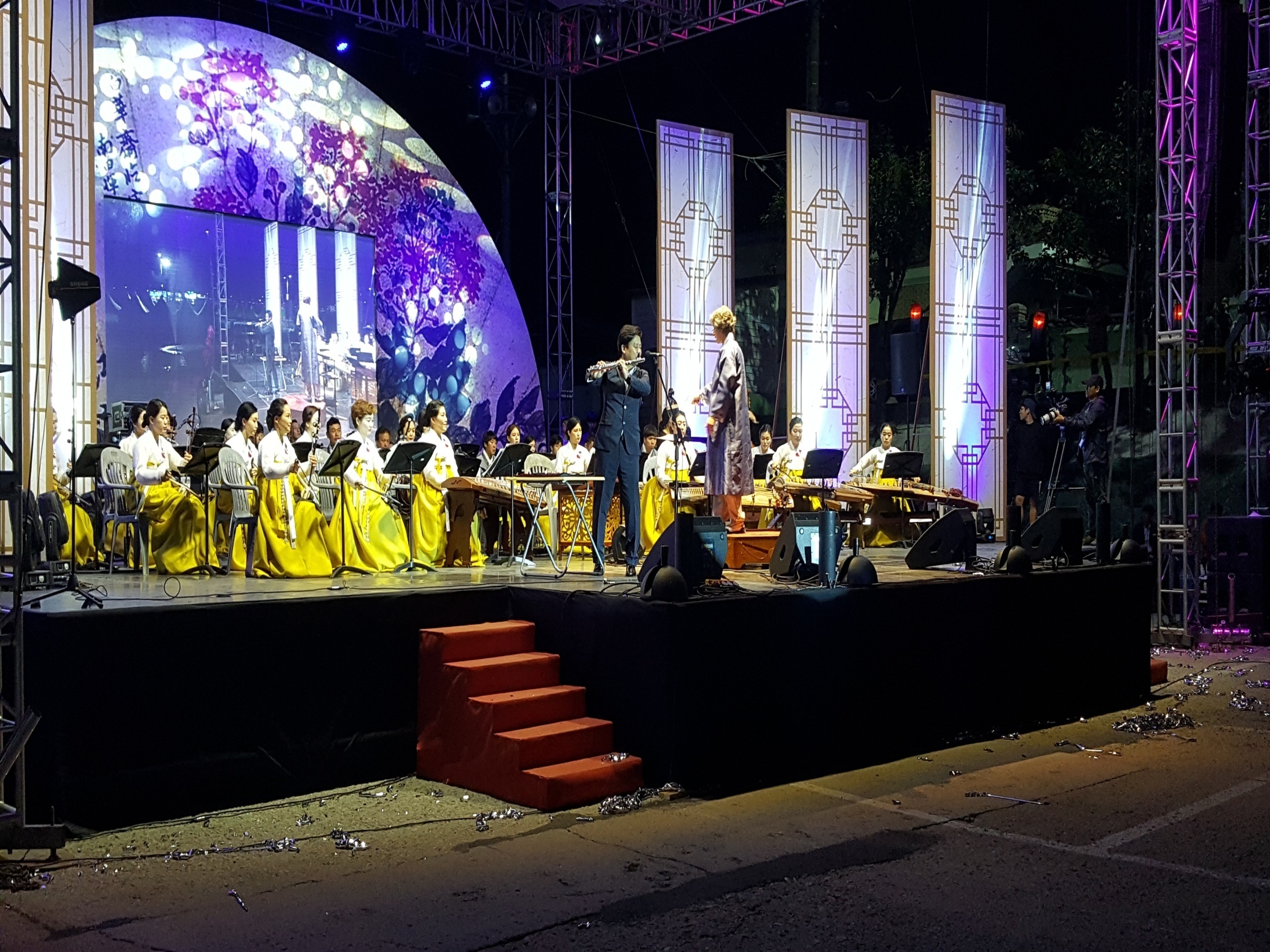 [Speaker Notes: 먼저, 지금의 옥천입니다.]
4-1. 국악사업소 계단 아트 조성
사업기간 : 2017.  9. ~ 10. 
사 업 비 : 13백만원
위      치 : 계단 1식
추진내용 : 천고각 진입 계단 모자이크타일 시공
4-2. 국악체험촌 조경 보완
사업기간 : 2017.  10. ~ 11. 
사 업 비 : 200백만원(도비 100 / 군비 100)
위      치 : 나무식재, 시설물, 구조물 설치
추진내용 : 실시설계 용역 실시
4-3. 찾아가는 국악공연(보은/괴산)
4-4. 난계국악단 공연 일정